Εκκλησιαστική τέχνη
Ναοδομία- Εκκλησιαστική Ζωγραφική- Εκκλησιαστική μουσική
Ναοδομία (αρχιτεκτονική ναών) – ορθόδοξοι ναοί
Ρυθμός βασιλικής
Βασιλική με τρούλο
Περίκεντροι ναοί
Βυζαντινός ρυθμός
Ρυθμός βασιλικής
Ορθογώνιοι παραλληλεπίπεδοι ναοί με ξύλινη στέγη. Αριστερά βλέπουμε τον Άγιο Δημήτριο Θεσσαλονίκης. Κάθετες σειρές εικόνων  χωρίζουν κατά μήκος τον ναό σε 5 κλίτη (μέρη). Συνήθως, όμως, συναντούμε τρίκλιτες βασιλικές.
Περίκεντροι ναοί- Άγιος Γεώργιος (Ροτόντα)
Κυλινδρικοί, εξαγωνικοί ή οκταγωνικοί ναοί. Η στέγη δεν είναι τρούλος.
Στο συγκεκριμένο ναό υπάρχειπροσαρτημένο και ένα μικρό παρεκκλήσι σε ρυθμό βασιλικής.
Βασιλική με τρούλο- Αγία Σοφία Θεσσαλονίκης
Υπάρχει στη ξύλινη στέγη του ναού πλέον τρούλος.
Το ιερό του ναού καταλήγει σε τρεις κόγχες (θόλους)
Εσωτερικό Αγίας Σοφίας Κωνσταντινούπολης
Η πρώτη φορά που επιχειρήθηκε να στηριχτεί τρουλος σε ναό ρυθμού βασιλικής δίνοντας την αίσθηση του ουρανού ήταν εμπνευση των αρχιτεκτόνων της Αγια-Σοφιάς, Ανθέμιου και Ισίδωρου.
Σταυρεπιστεγής βασιλική με τρούλο- Πόρτα Παναγιά στην Πύλη
Στη στέγη  σχηματίζεται σταυρός.
Εσωτερικό Πόρτα Παναγιάς
Νέα Εκκλησία στην Κων/πολη
Βυζαντινός ρυθμός- Παναγιά Καπνικαρέα
Στο βυζαντινό ρυθμό εσωτερικά οριζόντια σειρά κολώνων τέμνει τις καθετες σειρες κολώνων δημιουργώντας έναν νοητό σταυρό. Στο σημείο τομής των κολώνων μπαίνει ο τρούλος.
Νέα Παναγιά Κονταριώτισσα στην Πιερία
Τίμιος Σταυρός στα Δολιανά
Ναοί στη Δύση
Ρομάνικος ρυθμός
Γοτθικός ρυθμός
Μπαρόκ- Αναγέννηση
Γοτθικός ρυθμός- Αγία Οικογένεια στη Βαρκελώνη
Χαρακτηριστικά Γοτθικού ρυθμού
Η στέγη καταλήγει σε αιχμηρές γωνίες τείνοντας να «τρυπήσει» τον ουρανό.
Τα σκαλισμένα γλυπτά στο εξωτερικό των ναών
Τα πολύχρωμα βιτρό
Las Layas, Νότια Κολομβία
Καθεδρικός Ναός, Peterborough Γαλλία
Καθεδρικός Ναός, Βαρκελλώνη
Καθεδρικός Ναός, Μιλάνο
Εξωτερικός διάκοσμος
Καθεδρικός Ναός, Πράγα
Εσωτερικό Παναγίας των Παρισίων
Βιτρό- Παναγία των Παρισίων
Ρομανικός ρυθμός
Επιβλητικοί ναοί που θυμίζουν κάστρα.
Δεξιά βλέπουμε το Αββαείο Βενεδικτίνων, Νότια Αλσατία.
Piazza Duomo, Πάρμα
Αγία Μαρία Μαγδαληνή, Βεζελέ Γαλλίας
Εσωτερικό Αγίας Μαρίας Μαγδαληνής
Άγιος Γεώργιος, Γαλλία
Εσωτερικό Καθεδρικού Ναού στην Πάρμα
Μπαρόκ-Αναγέννηση
Καθεδρικός Ναός Di Notto, Σικελία
Παναγία του Καζάν, Πετρούπολη
Άγιος Βασίλειος, Μόσχα
Εκκλησία της Ανάστασης, Πετρούπολη
Καθεδρικός Ναός Αγίου Στεφάνου, Πασσάου
Βυζαντινή Αγιογραφία
Μακεδονική Σχολή με κύριο εκπρόσωπο τον Εμμανουήλ Πανσέληνο.

Κρητική Σχολή με κύριο εκπρόσωπο το Θεοφάνη τον Κρητικό.
Έργα του Εμμανουήλ Πανσέληνου« Ένθρονος Χριστός»
Η Προδοσία
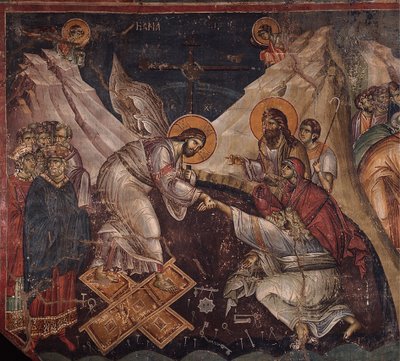 Έργα Θεοφάνη Κρητικού
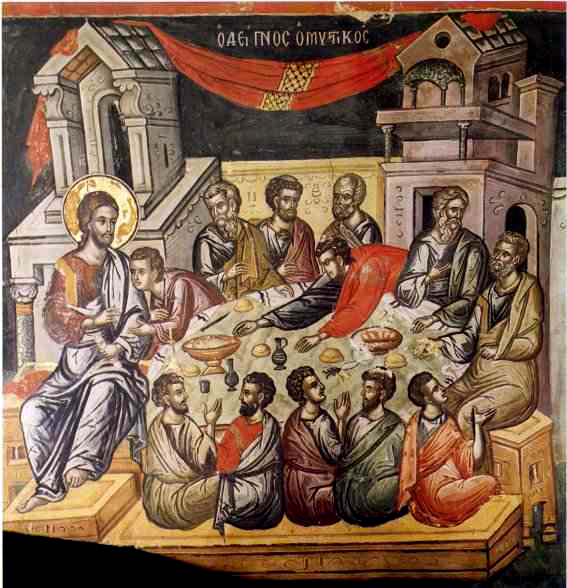 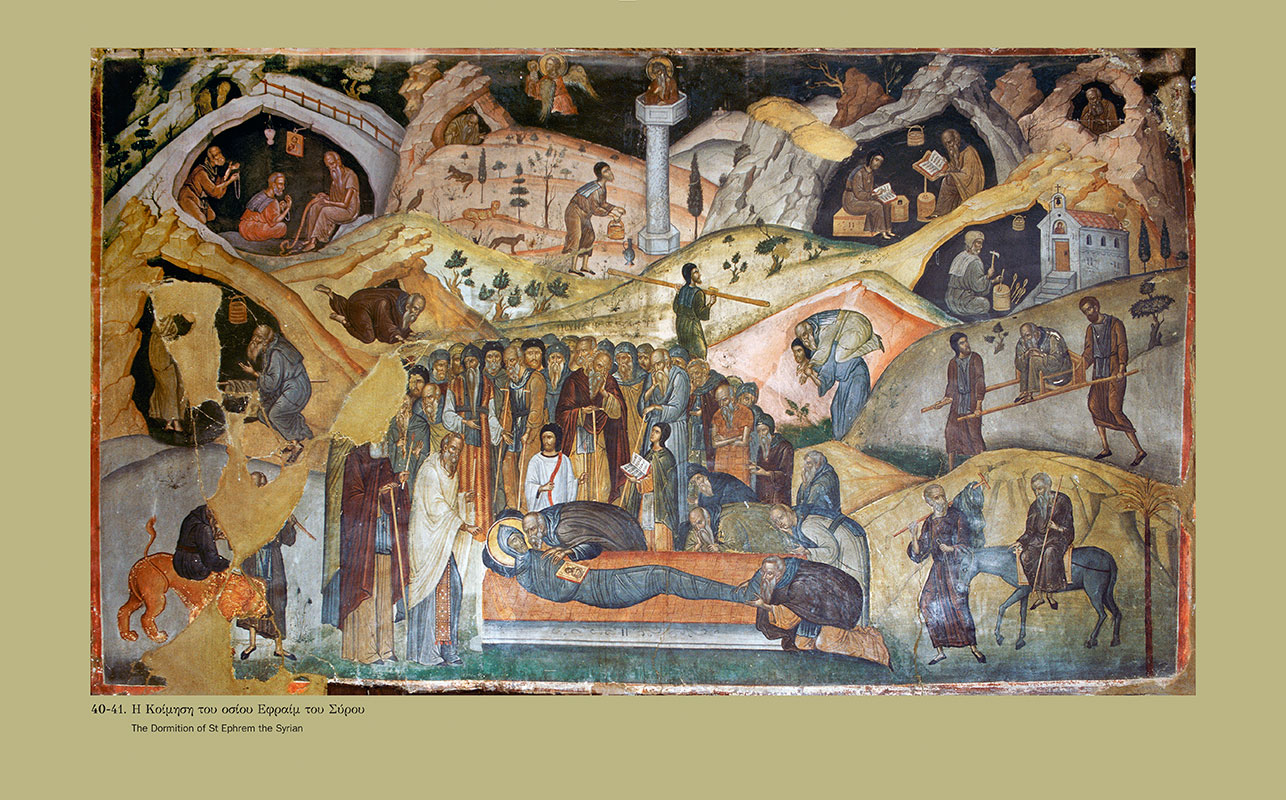 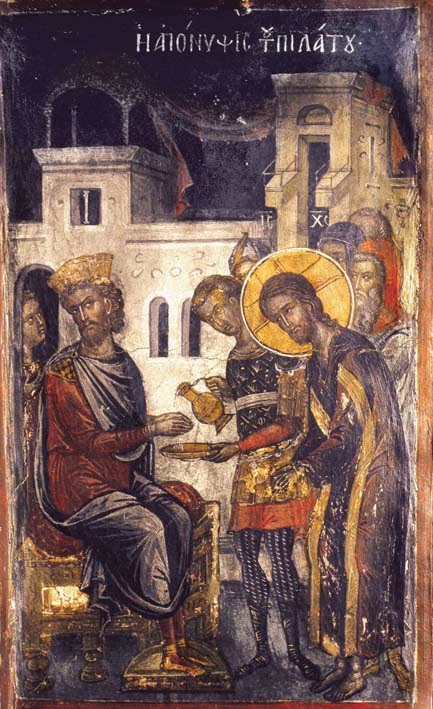 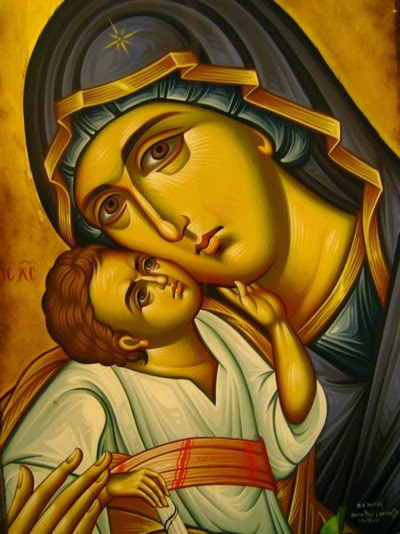 Εκκλησιαστικοί ζωγράφοι Δύσης
Giotto
Λεονάρντο Ντα Βίντσι
Μιχαήλ Άγγελος
Δομήνικος Θεοτοκόπουλος (Ελ Γκρέκο)
Έργα Giotto
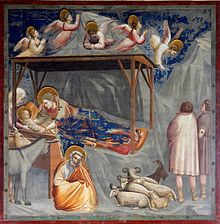 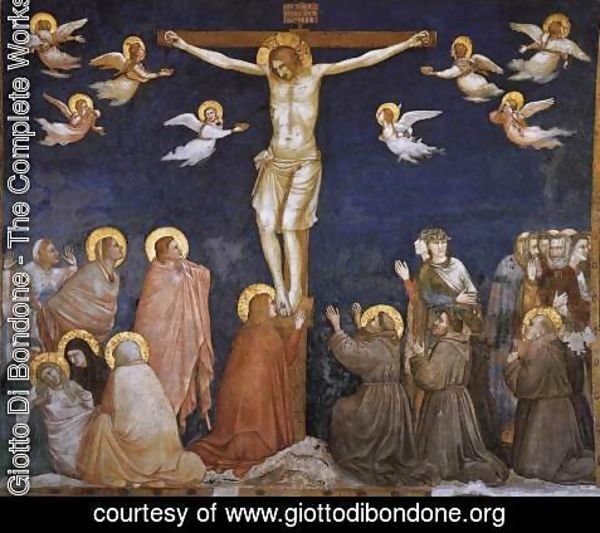 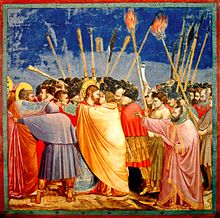 Έργα Λεονάρντο Ντα Βίντσι
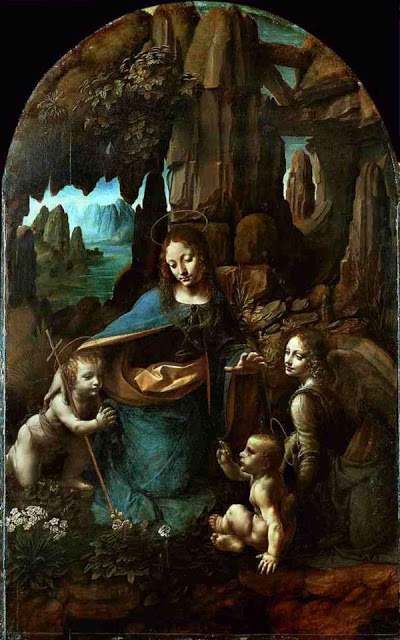 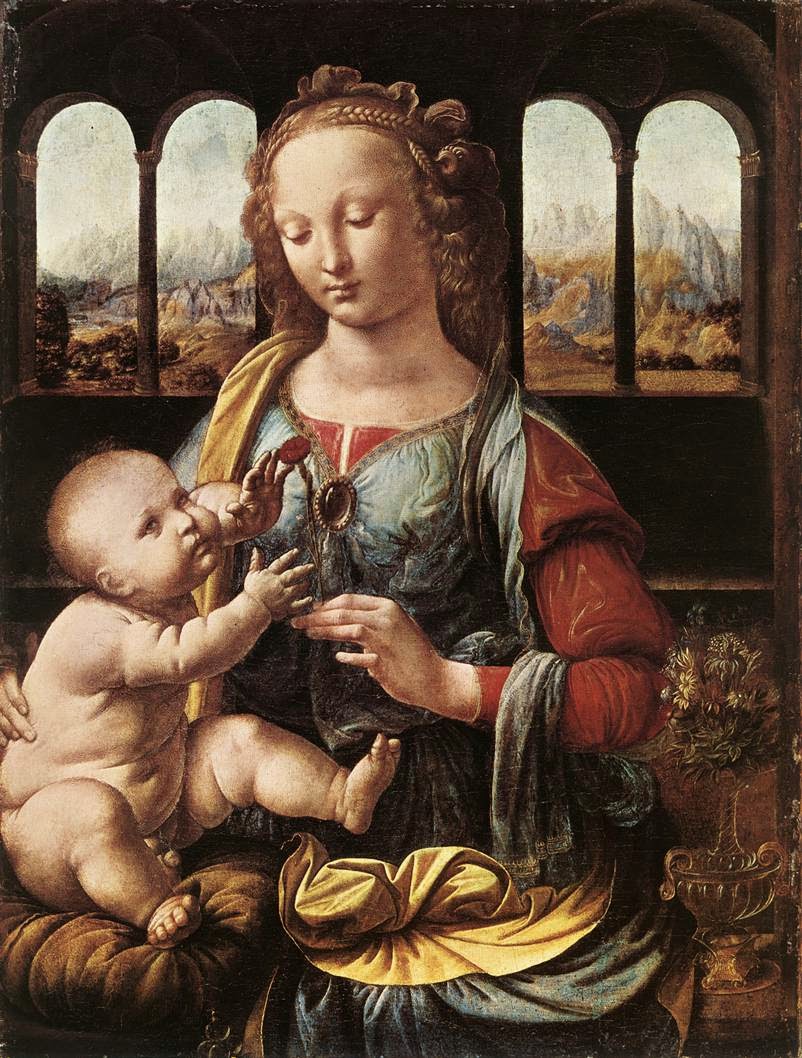 Έργα Μιχάηλ Αγγελου
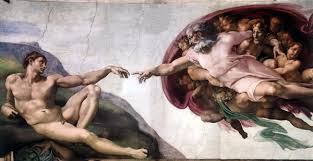 Ελ Γκρέκο
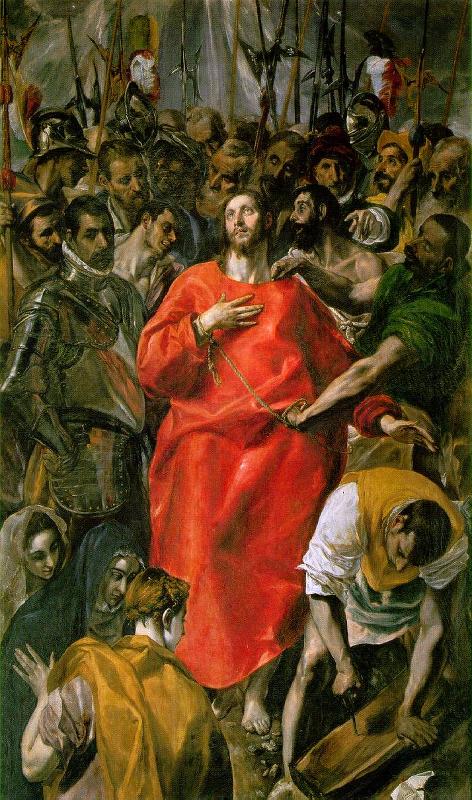 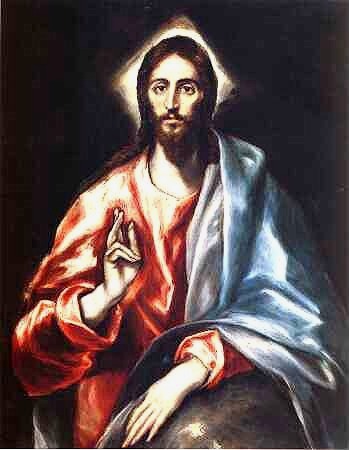